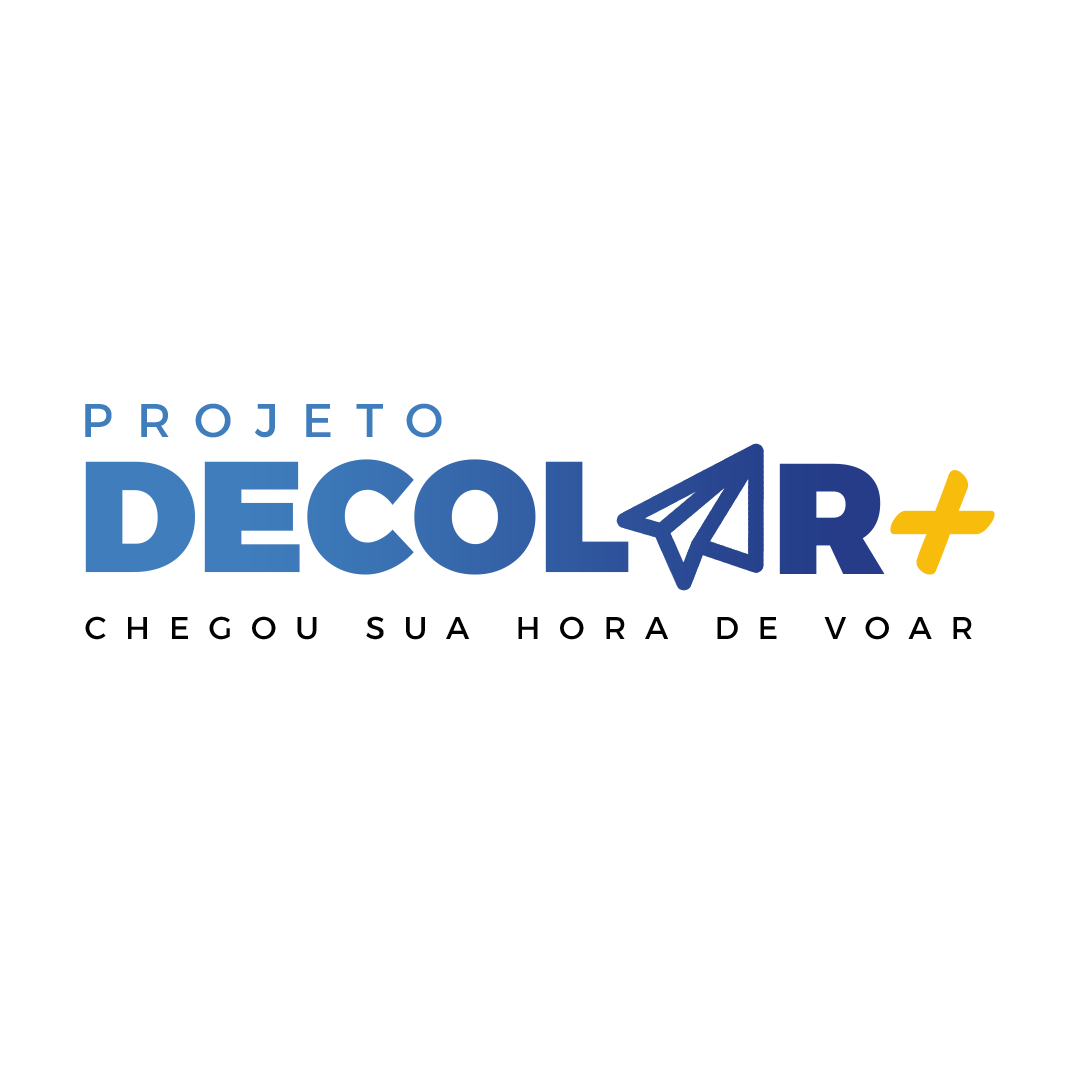 Colégio ary quintella
JÁ ESTOU APROVADO(A) NO ENEM
PROFESSORA: MARCIA COSTA
Introdução
TIPOLOGIA: DISSERTATIVO – ARGUMENTATIVO
Texto impessoal;
Linguagem clara e objetiva;
Método de substituição(sinônimo, hipônimo/hiperônimo);
Coesão;
Coerência;
Pontuação;
Termos coesivos,etc.
INTRODUÇÃO

TÍTULO (SE FOR SOLICITADO)
 
CONTEXTUALIZAÇÃO
+ 
TEMA
+ 
TESE
Introdução
IntroduçãoO que é contextualização?
Fazer um “link” com o tema abordado no texto.
 Pode ser filme, livro, série, pensamento de um filósofo, dado histórico, fato de uma notícia, etc.

O QUE É TEMA?
 Tema é o assunto que deve ser abordado no bojo do texto.
Introdução
O QUE É TESE?
Tese é a opinião que deve ser delimitada em dois fatores.

§1º - deve ter aproximadamente 6 linhas, sendo, o mínimo, 4 linhas.
Introdução
Modelos de introdução – Redação nota mil – 2022

Tema:
"Desafios para a valorização de comunidades e povos tradicionais no Brasil" (aplicação regular);
"Medidas para o enfrentamento da recorrência da insegurança alimentar no Brasil" (reaplicação).
Introdução
Introdução
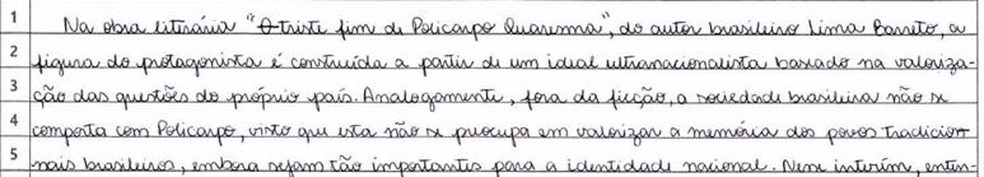 Introdução
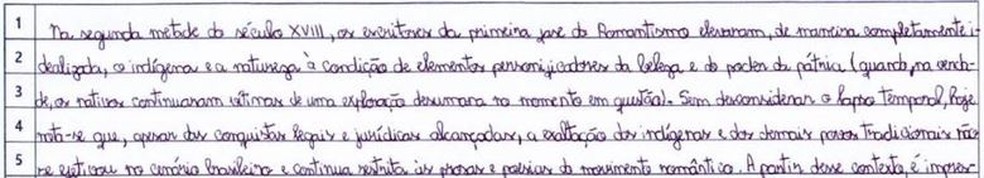 Introdução
Proposta de Produção de Texto:

Direitos das Minorias: Luta constante por igualdade.
Sistema Prisional: O desafio da ressocialização.
Violência Doméstica: Rompendo o ciclo.